Групповой проект в рамках проекта «ЛМУ- МШСП-2018», 
г.Майкоп, 22-28 октября 2018 г.
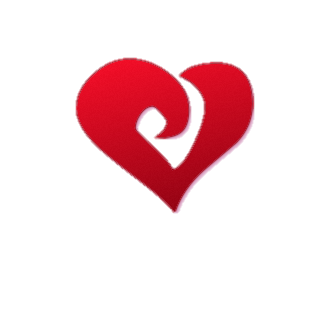 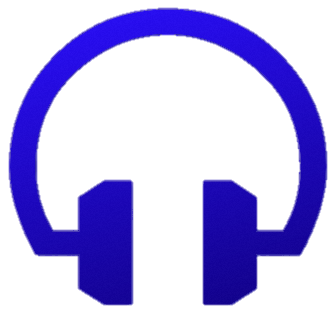 МЫ СЛЫШИМ
СЕРДЦЕМ!
Тип проекта
Описание
проблемной ситуации
В рамках общей тенденции гуманизации и открытости современного общества становится все более очевидна социальная проблема коммуникационных барьеров для людей с ограниченными возможностями по слуху.
Одной из главнейших проблем в этом направлении является бедность коммуникационной среды, поскольку язык общения данных лиц (язык жестов) является малораспространённым среди обычных жителей города, и изучается только в рамках профессиональной деятельности.
Привлечение внимания к проблеме коммуникационной среды людей с ограниченными возможностями по слуху и расширение числа владеющих языком жестов позволит во-первых повысить уровень инклюзии представителей данной социальной группы, а во-вторых расширить уровень языковой компетенции населения г. Майкопа.
Объект и предмет
Объектом воздействия социального проекта являются люди, заинтересованные проблемами коммуникации лиц с ограниченными возможностями по слуху в г. Майкопе.
Предметом воздействия социального проекта является коммуникационная среда лиц с ограниченными возможностями по слуху в г. Майкопе.
Цель проекта
Целью социального проекта является улучшение коммуникативной среды для людей с ограниченными возможностями слуха и речи, путем создания сообщества, которое изучает и распространяет язык жестов в г. Майкопе.
Задачи проекта
Обоснование проекта
ТИП ФИНАНСИРОВАНИЯ - СМЕШАННЫЙ: 
волонтерское финансирование;
привлечение частных средств (благотворительность);
привлечение средств общественных организаций в рамках социального PR;
проведение платных занятий;
монетизация интернет-площадки.
Персонал
Партнеры
Стратегический календарь
Сроки реализации проекта:
С 01 ноября 2018 г.
по 01 июня 2019 г.
Тактический календарь и мероприятия
Ожидаемые результаты
Риски